Where Can They Live?
他们住在哪儿？
选自《多维阅读第1级》
Guess and match：Where can the animals live？
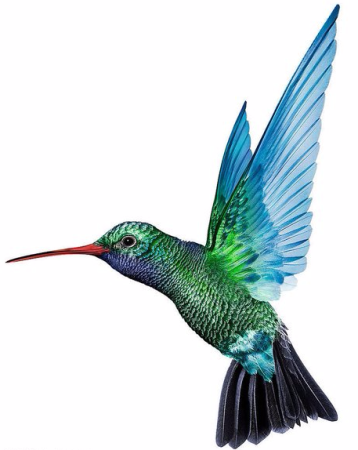 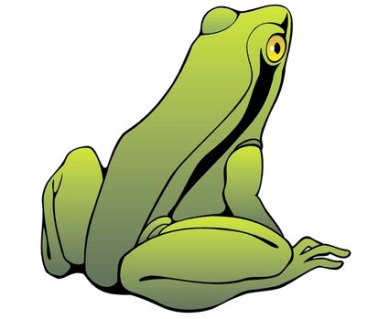 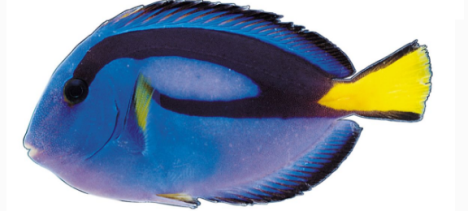 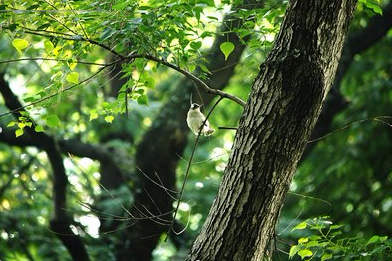 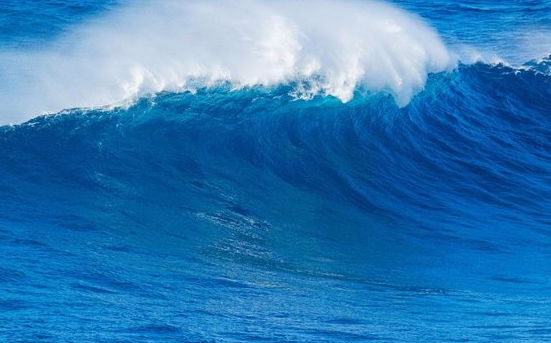 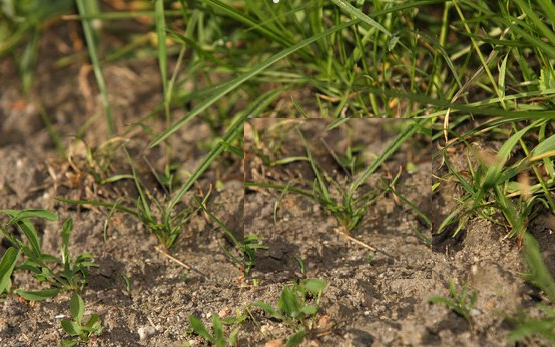 A
B
C
1. Prediction
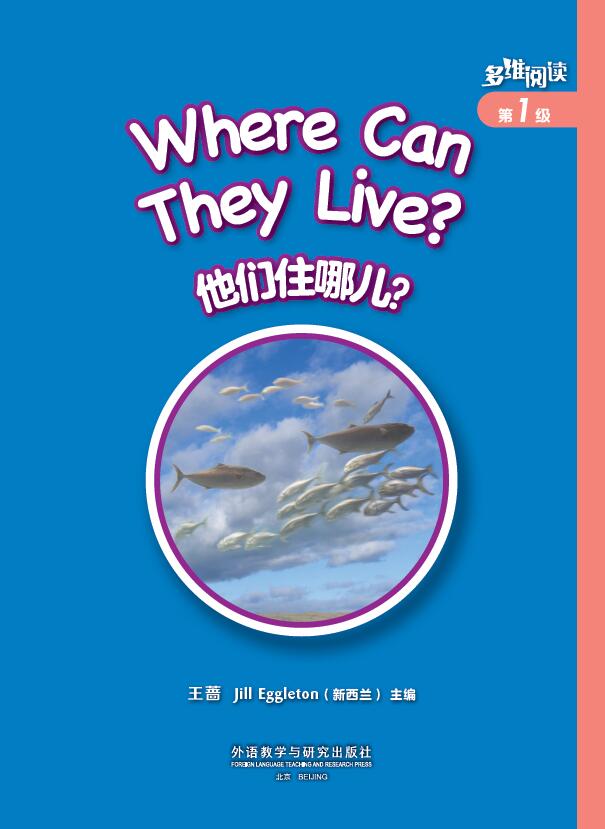 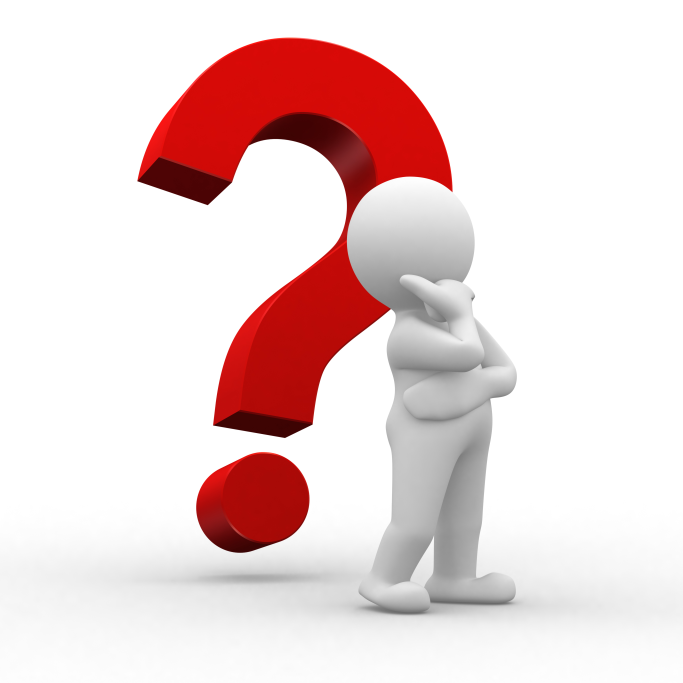 What is this book talking about?(            )
B
A. People      B. Animals
2. View & Think
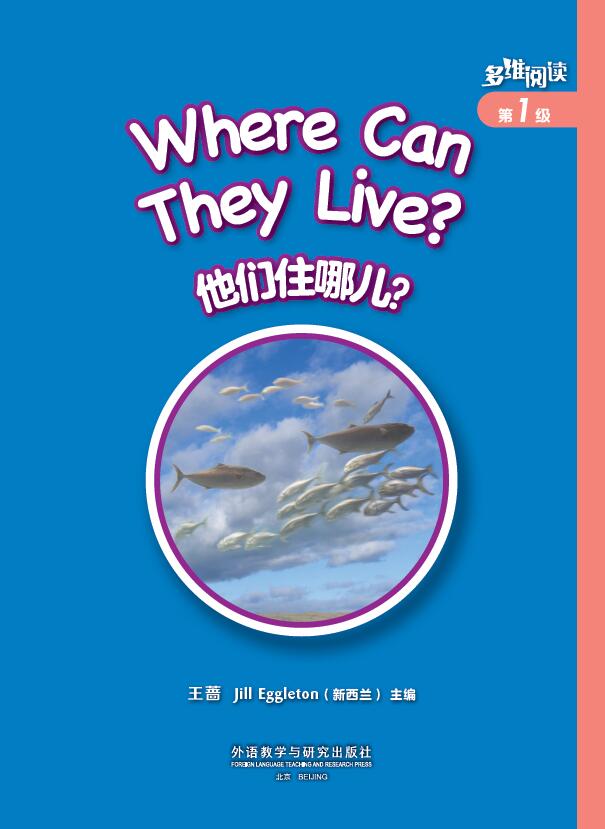 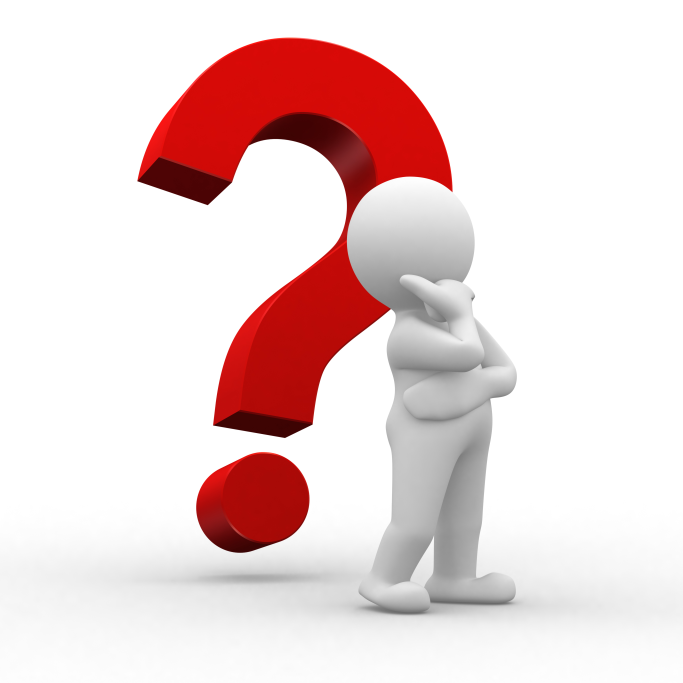 What animal can you see?
Where do they live?
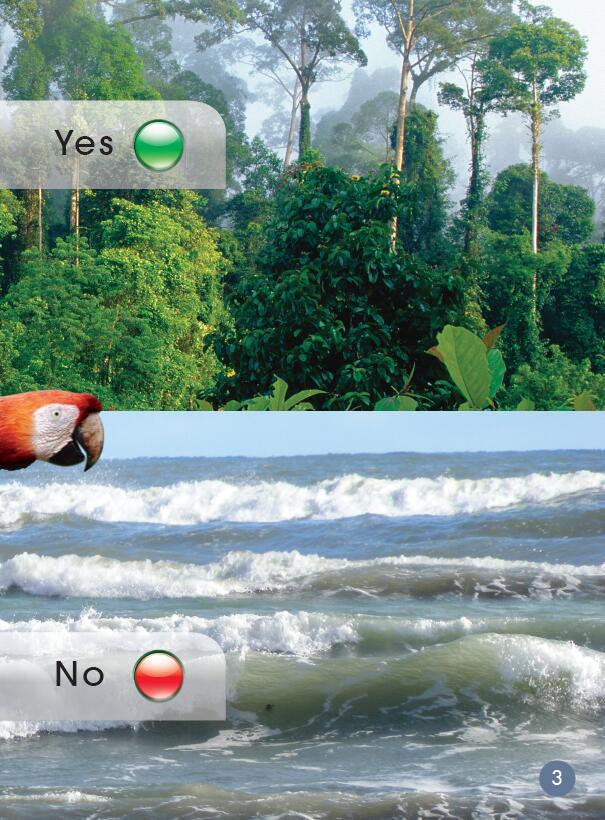 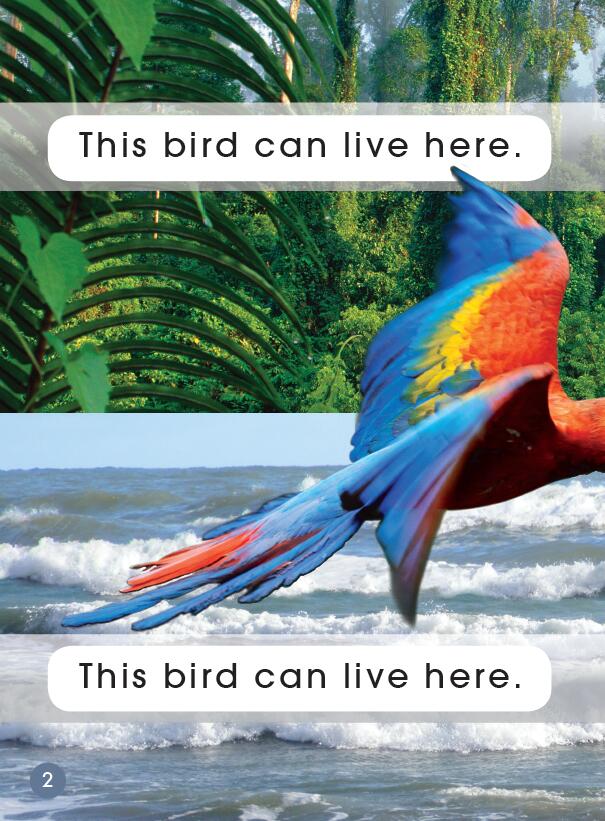 3. Skim & Answer
How many animals can you see?
What animals are they?
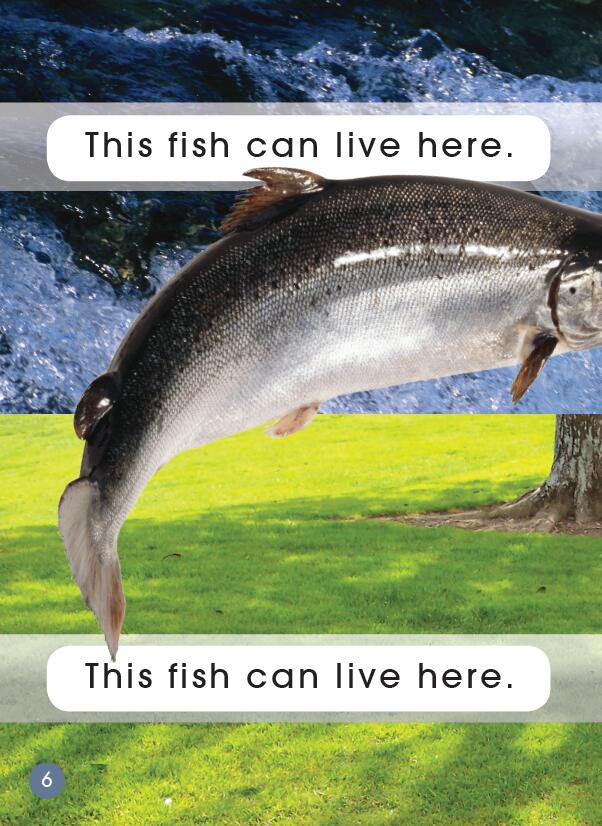 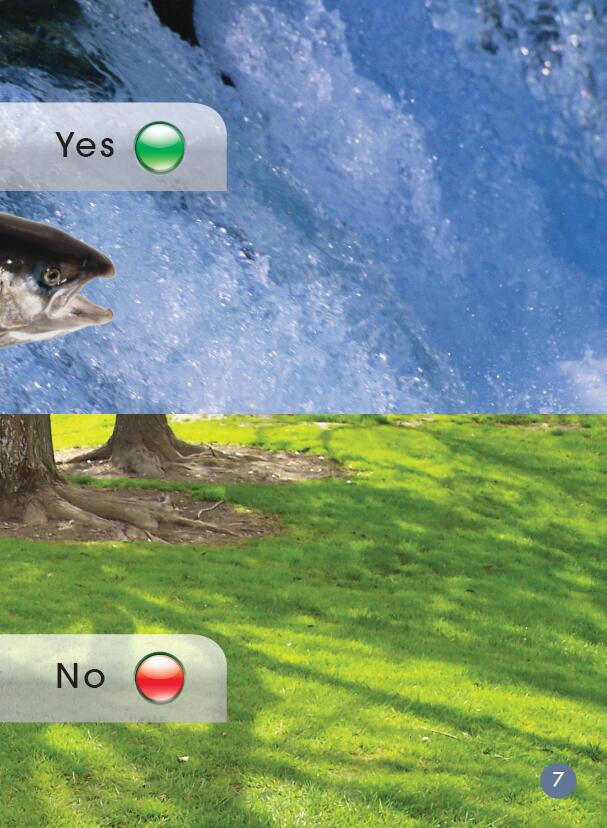 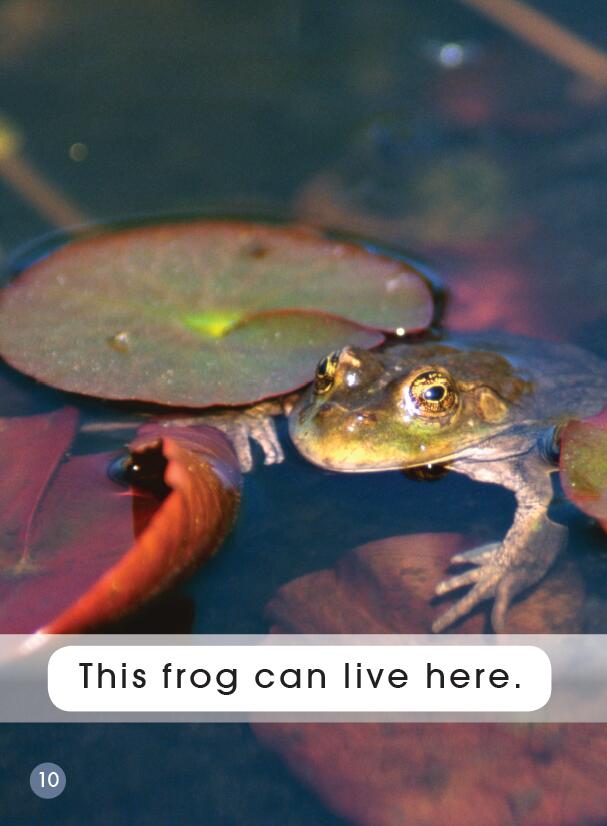 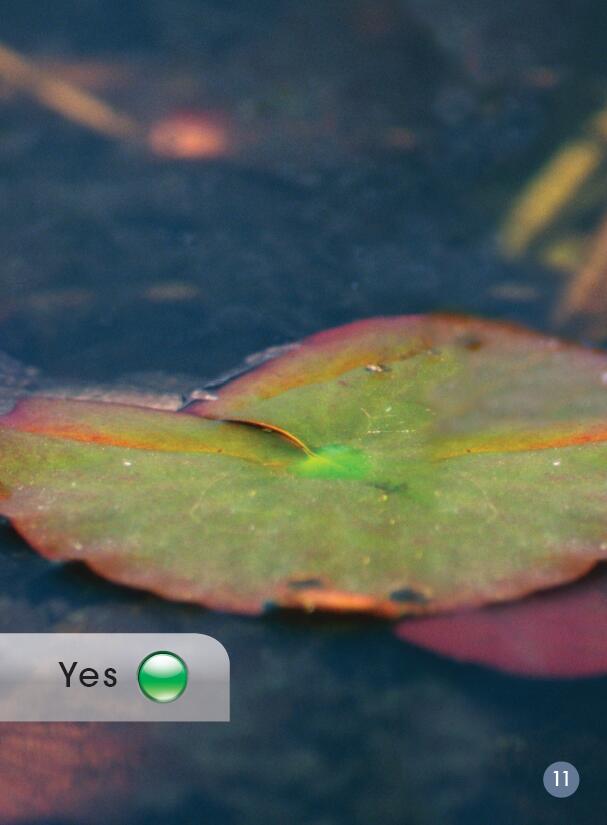 What animal is it?
It’s a bird.
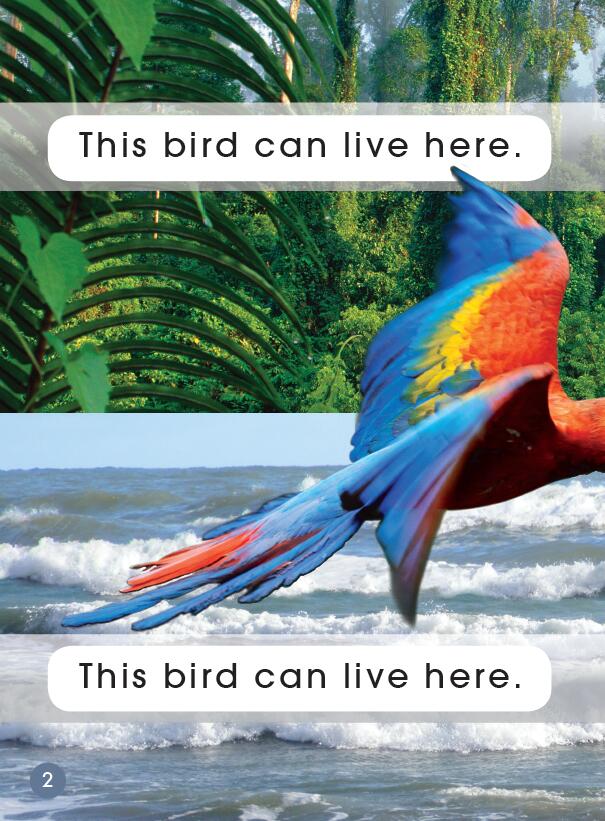 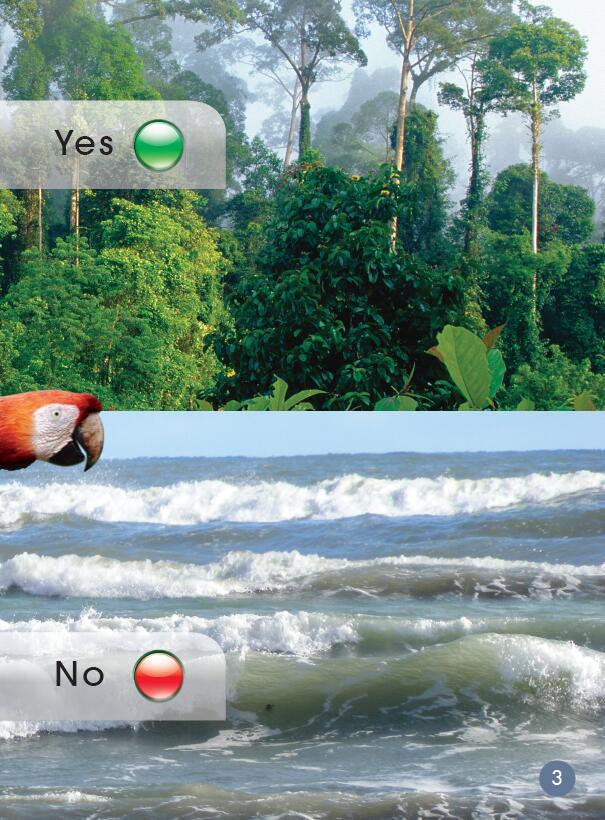 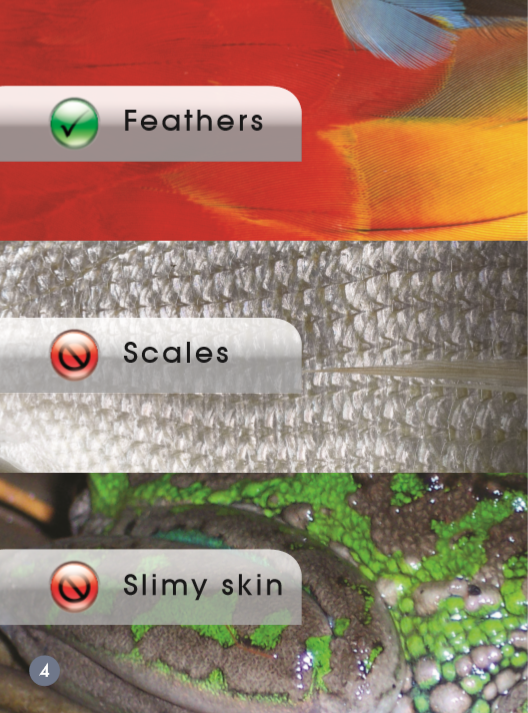 A
√
Which covering does a bird have?
B
It has feathers.
C
What animal is it?
It’s a fish.
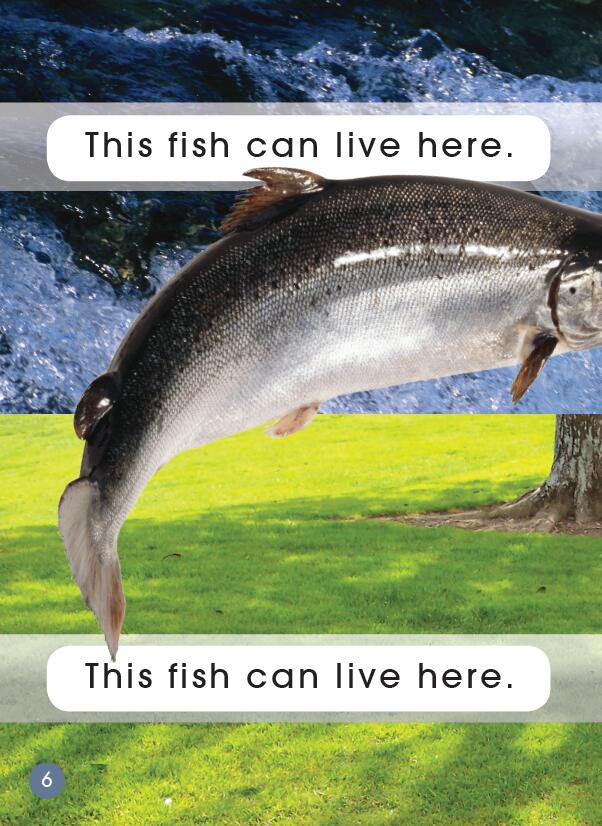 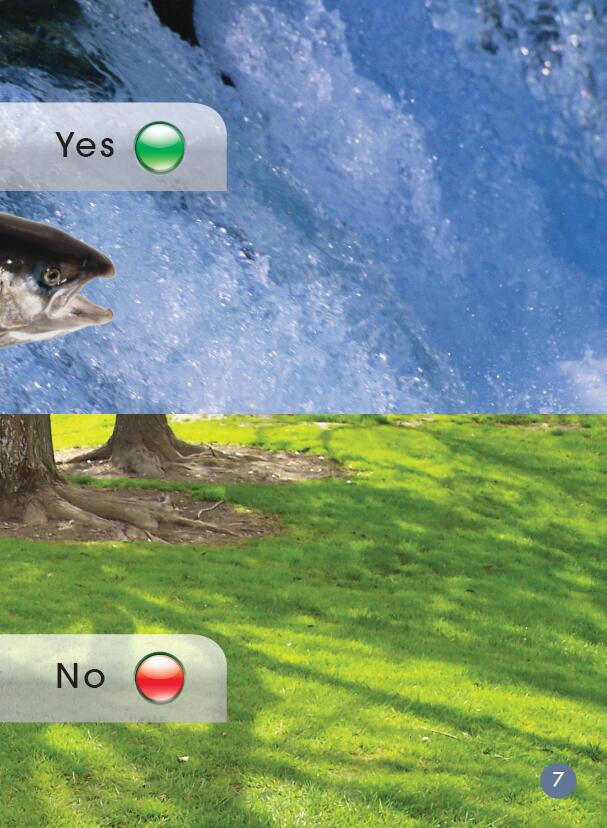 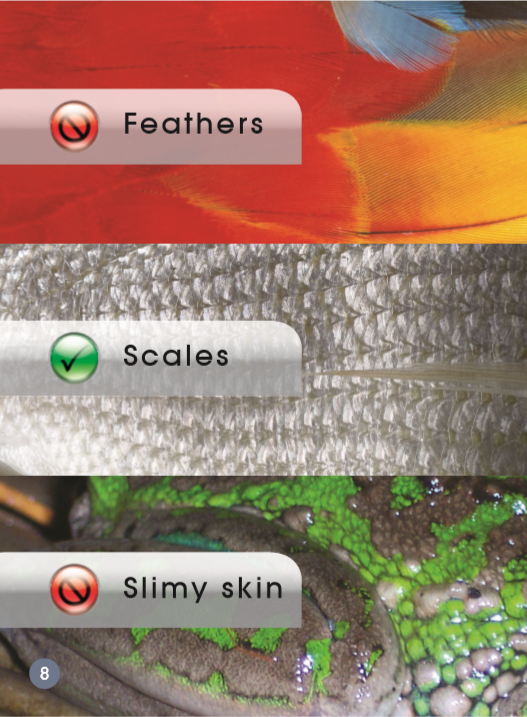 A
Which covering does a fish have?
B
√
It has scales.
C
It’s a frog.
What animal is it?
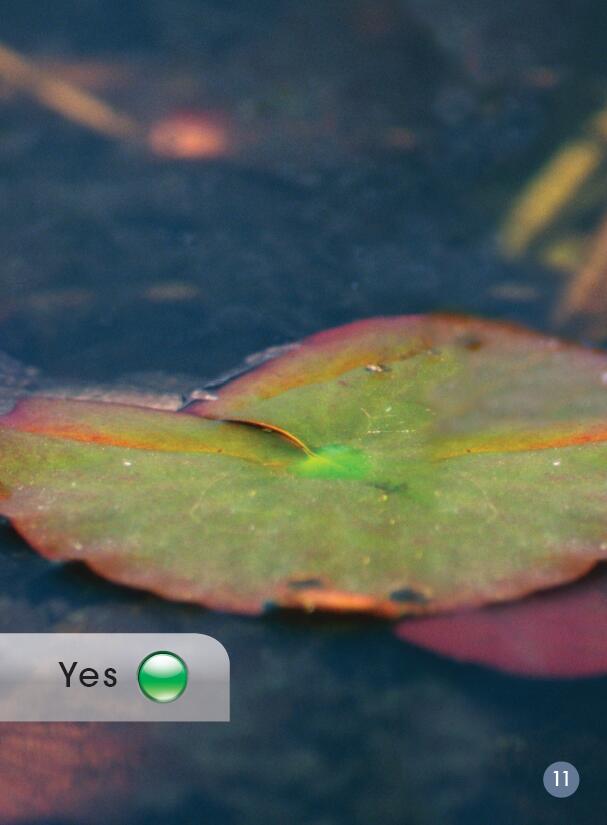 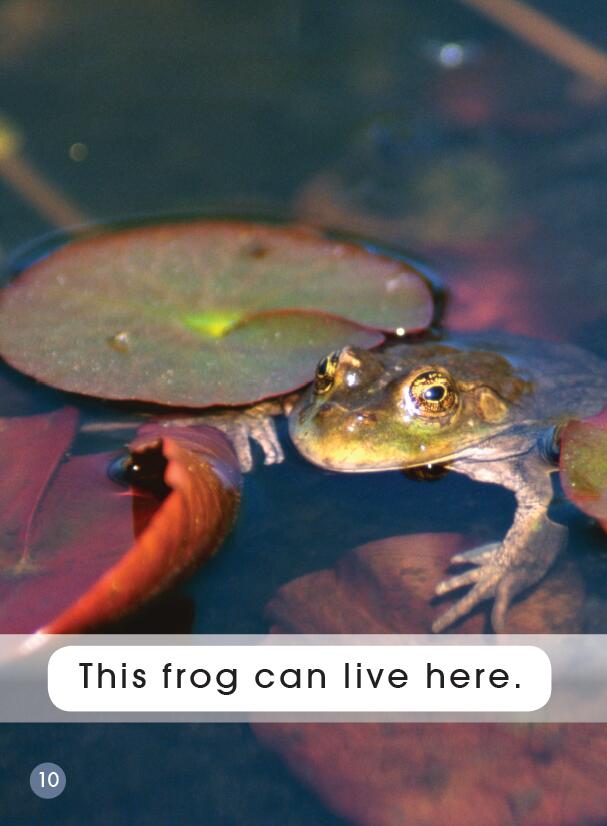 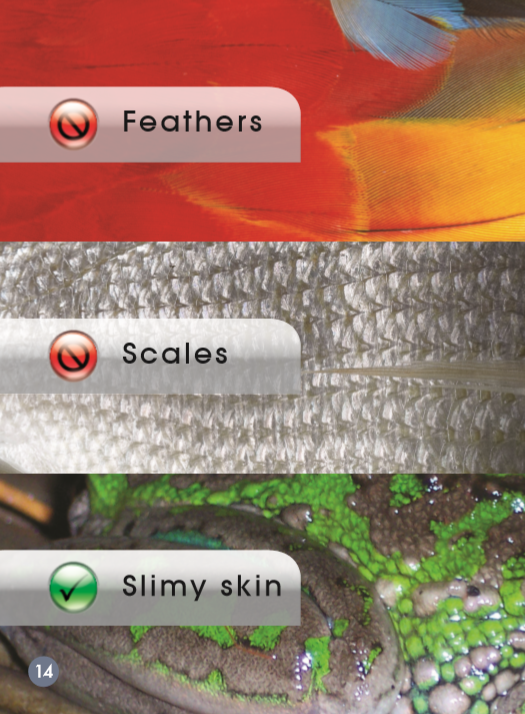 A
Which covering does a frog have?
B
It has slimy skin.
√
C
4. Match  &  Say
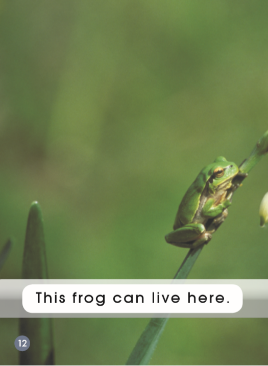 A
We can see a bird. It has feathers.
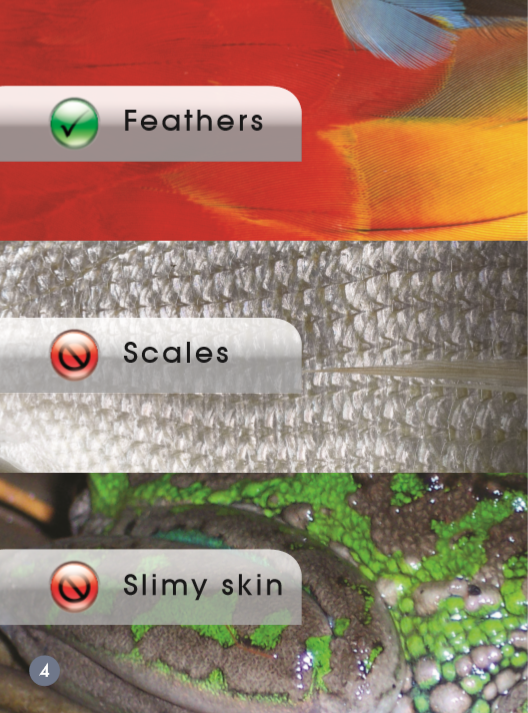 We can see…
It has…
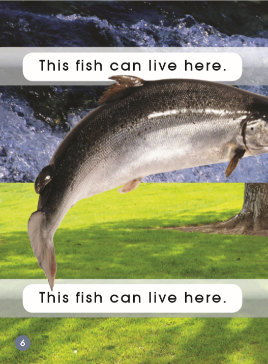 B
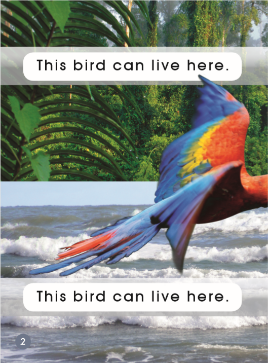 C
5. Tick  &  Say
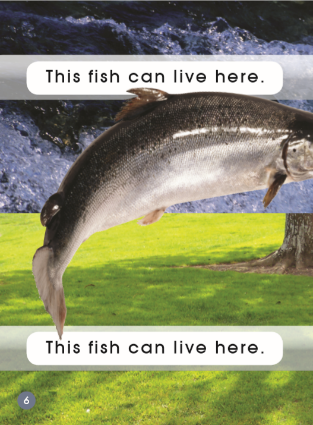 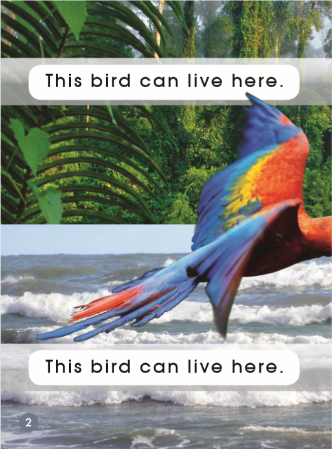 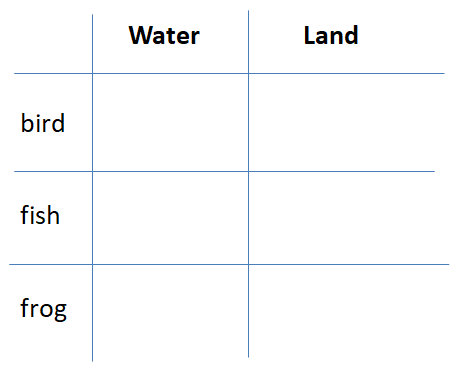 √
√
√
√
Where does a  bird live?
It lives on the land.
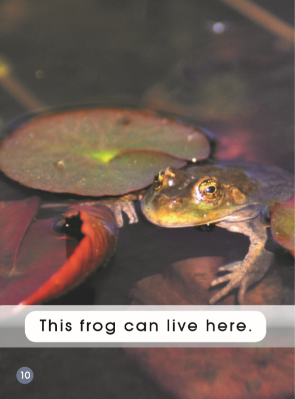 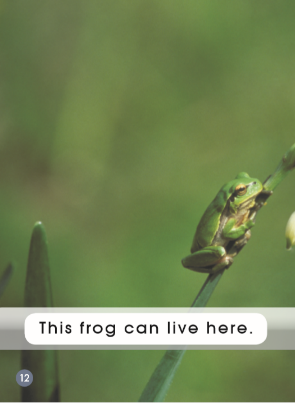 6. Sort  &  Discuss
water
land
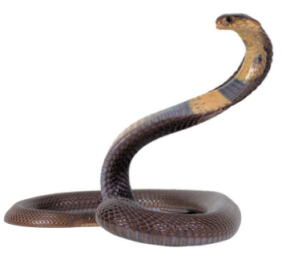 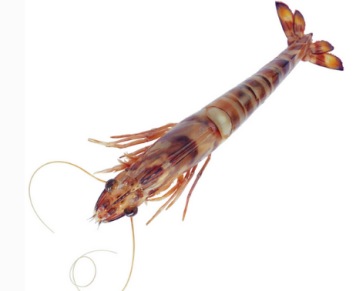 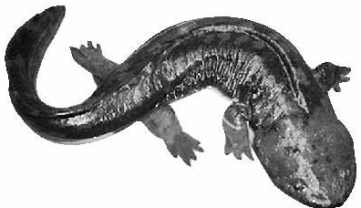 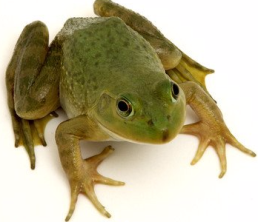 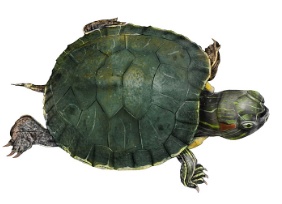 giant salamander
frog
snake
tortoise
shrimp
7. Know more animals
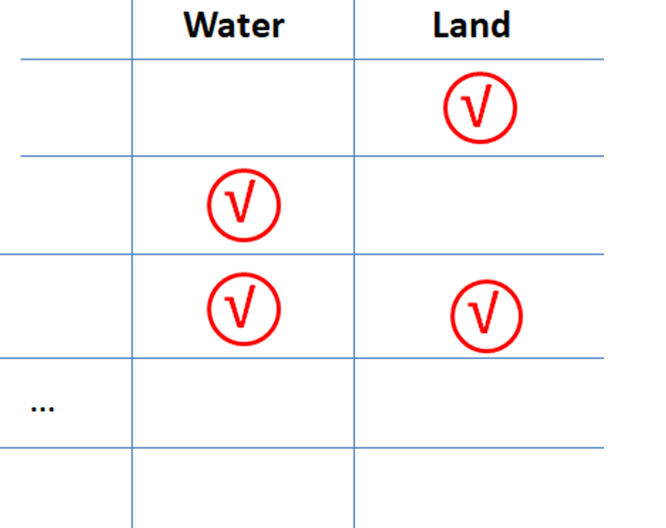 snake
shrimp
giant
salamander
8. Homework
Listen to the story and repeat it for two times.
Tell the story to your friends.
Make a mini book about some new animals and their living places.